BUTLER UNIVERSITY OPEN ENROLLMENT
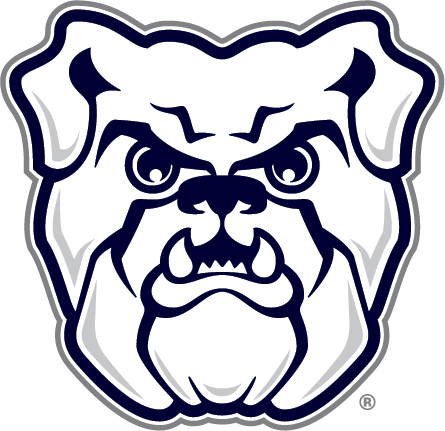 PLAN YEAR 2023
1
ENROLLMENT DATES
MONDAY OCTOBER 31 – 
FRIDAY NOVEMBER 11
2
INFORMATION
2023 Benefits Guide
Benefits Video
Information session times/dates

To be emailed week of October 24th
3
INFORMATION SESSIONS via TEAMS
MONDAY 10/31

9:30 – 10:30 
12:00 – 1:00
3:00 – 4:00
WEDNESDAY  11/02

8:30 – 9:30
11:00 – 12:00
4:00 – 5:00
Review of plan changes and highlights, followed by Q & A session
4
INFORMATION SESSIONS
Total Rewards team will be available in-person to help answer any questions.

Dates and times to be announced.
5
PLAN YEAR HIGHLIGHTS
Insurance carriers and plan benefits remain the same
IRS Changes
Flex Spending maximum increase from $2,750 to $2,850
CDHP deductible minimum
Individual $1,400 to $1,500
Family $2,800 to $3,000
CDHD out-of-pocket 
Individual $7,050 to $7,500
Family $14,100 to $15,000
H.S.A. Contribution Increase
Individual $3,650 to $3,850
Family $7,300 to $7,750
Generation You (GenYou) Replacing Apta
6
Generation You (GenYou)Say hello to health care reimagined
Consumer experience within UMR
Clinical solutions and advocacy available via app, call, chat or website
	24 x 7 support
Care Support
	Personalized case management
	Providing education, support and resources
		locating specialists, helping with complex clinical situations, pre & 			post service reviews, specialty medication assistance
Care Prepare consultations
	Speak to a GenYou Guide prior to pursuing care and receive assistance in 	locating optimal provider for your needs based on network, benefit plan 	design and member’s specific preferences.
7
TOTAL REWARDS TEAM
Jennifer Barkley, Benefits					Kendra Diehl, Benefits
Carla Vance, HR Shared Services			Angie Wegner, HR Shared Services
Tamika Wilson, Compensation				
David Becki, HRIS 							Angie Smith, HRIS						
Lois Templin, Director				


BENEFITS@BUTLER.EDU
8